Online Resources for Psychiatric Genetics19th March, 2009
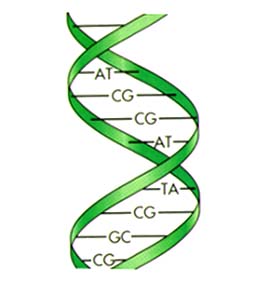 Ansuman Chattopadhyay, PhD
Head, Molecular Biology Information Services
Health Sciences Library System
University of Pittsburgh
ansuman@pitt.edu

http://www.hsls.pitt.edu/guides/genetics
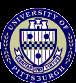 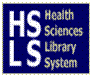 How to
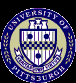 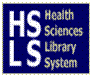 http://www.hsls.pitt.edu/guides/genetics
Ansuman Chattopadhyay, Ph.D.
ansuman@pitt.edu
1990-1996
University of Nebraska-Lincoln
PhD. in Biochemistry
Protein synthesis initiation in eukaryotic system
1997-2001
Vanderbilt University School of Medicine, Nashville
Research Fellow
Epidermal Growth Factor (EGF) mediated signal transduction
2001-2002
Cellomics Inc., Pittsburgh
Knowledge Engineer
2002- 2006
Information Specialist in Molecular Biology and Genetics
HSLS, University of Pittsburgh
2006- Present
Head, Molecular Biology Information Service
HSLS, University of Pittsburgh
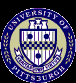 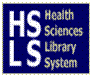 http://www.hsls.pitt.edu/guides/genetics
Molecular Biology Information Service
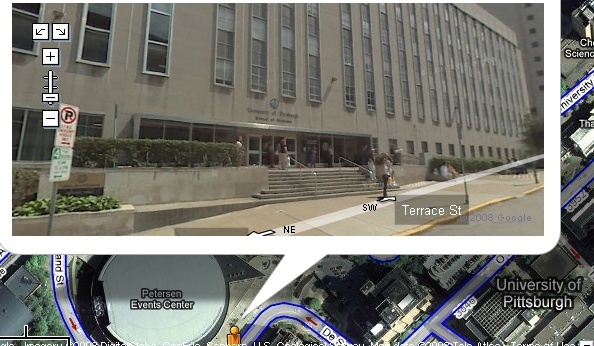 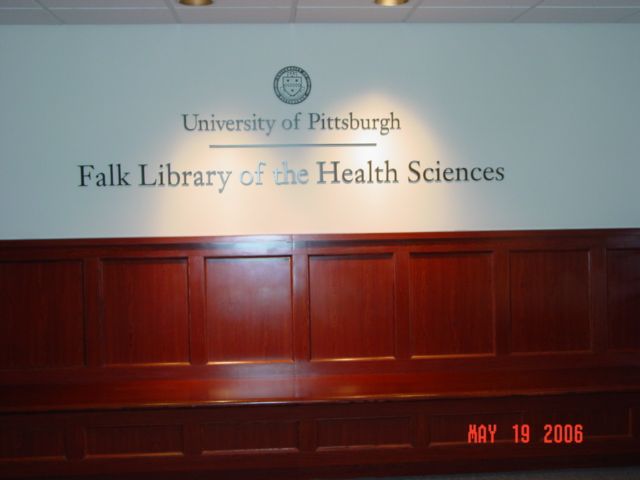 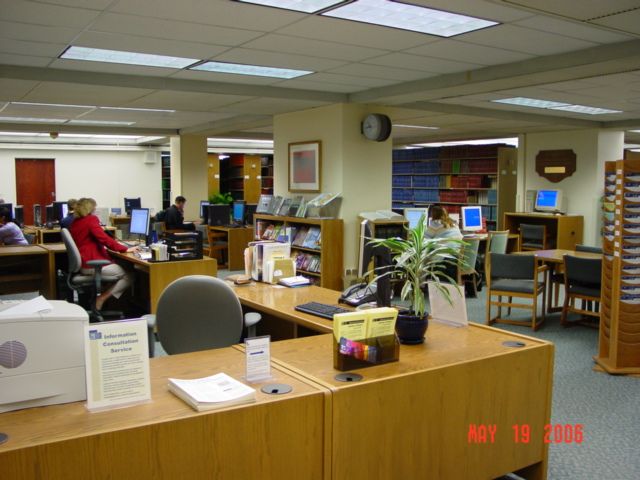 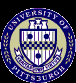 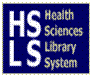 http://www.hsls.pitt.edu/guides/genetics
HSLS Molecular Biology Information Service
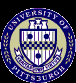 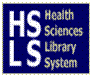 http://www.hsls.pitt.edu/guides/genetics
In silico Support
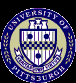 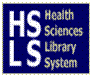 http://www.hsls.pitt.edu/guides/genetics
HSLS Molecular Biology Information Service
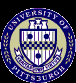 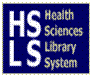 http://www.hsls.pitt.edu/guides/genetics
Literature Search
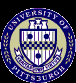 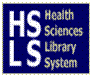 http://www.hsls.pitt.edu/guides/genetics
Literature Informatics
US National Library of Medicine (NLM) Medline Database
Medical Subject Heading
PubMed Based Literature Informatics Tools

ClusterMed
GoPubMed
NovoSeek
EtBlast
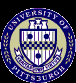 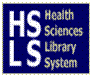 http://www.hsls.pitt.edu/guides/genetics
PubMed (http://pubmed.gov)
MEDLINE is the largest component of PubMed
 the freely accessible online database of 
biomedical journal citations and abstracts
 created by the U.S. National Library of Medicine 
(NLM®).

5,200 journals published in the United States and 
more than 80 other countries 

Contains citations indexed 1949 to the present.
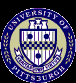 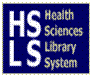 http://www.hsls.pitt.edu/guides/genetics
PubMed Search Stats
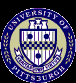 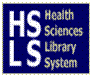 http://www.hsls.pitt.edu/guides/genetics
PubMed Display: Abstract Plus
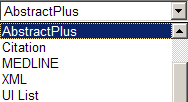 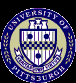 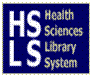 http://www.hsls.pitt.edu/guides/genetics
PubMed Display: Medline
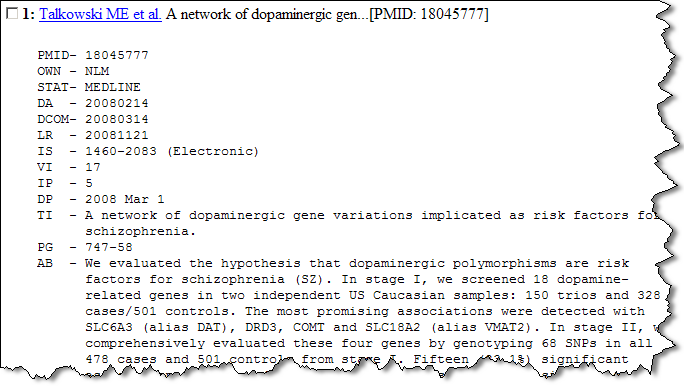 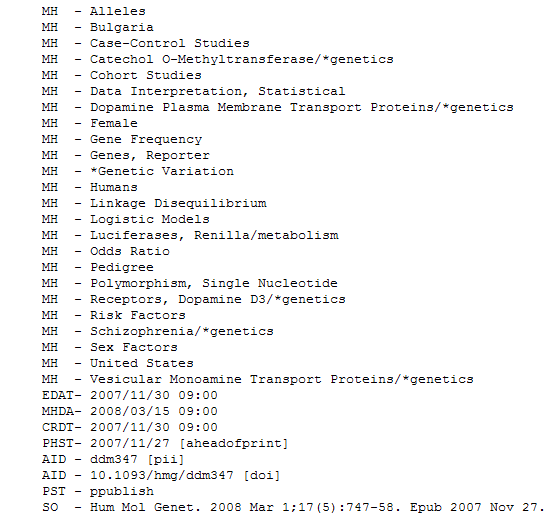 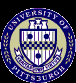 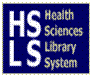 http://www.hsls.pitt.edu/guides/genetics
Medical Subject Headings (MeSH)
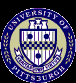 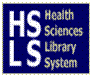 http://www.hsls.pitt.edu/guides/genetics
MeSH Vocabulary
Headings
over 24,000 representing concepts found in the biomedical literature (Body Weight, Kidney, Radioactive Waste)
Subheadings
attached to headings to describe a specific aspect of a concept
	(adverse effects , metabolism, diagnosis, therapy)
Supplementary Concept Records
over 172,000 terms in a separate chemical thesaurus -updated weekly (cordycepin , valspodar , tacrolimus binding protein 4)
Publication Types
	(Letter, Review, Randomized Controlled Trial)
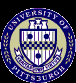 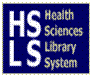 http://www.hsls.pitt.edu/guides/genetics
MeSH Tree Structure
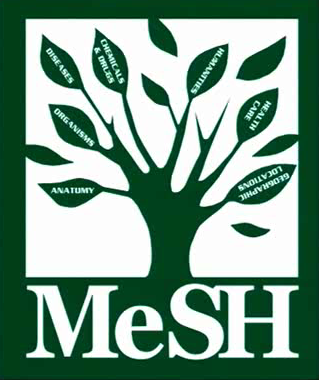 A. AnatomyB. OrganismsC. DiseasesD. Chemical and DrugsE. Analytical, Diagnostic and 
Therapeutic Techniques and EquipmentF. Psychiatry and PsychologyG. Biological SciencesH. Physical SciencesI. Anthropology, Education, 
Sociology and Social PhenomenaJ. Technology and Food and BeveragesK. Humanities L. Information Science M. Persons N. Health CareV. Publication Characteristics Z. Geographic Locations
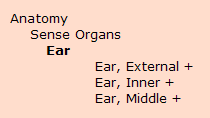 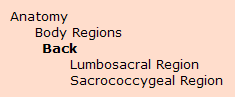 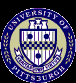 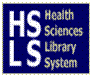 http://www.hsls.pitt.edu/guides/genetics
MeSH Indexing
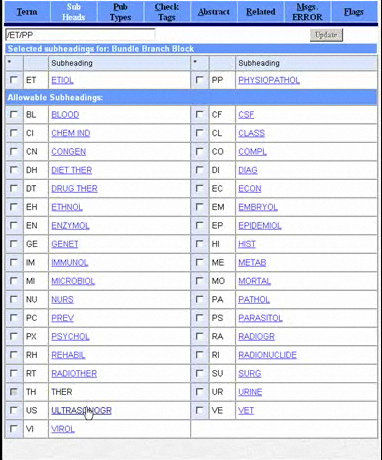 Source: NLM
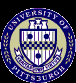 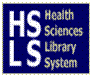 http://www.hsls.pitt.edu/guides/genetics
MeSH Indexing
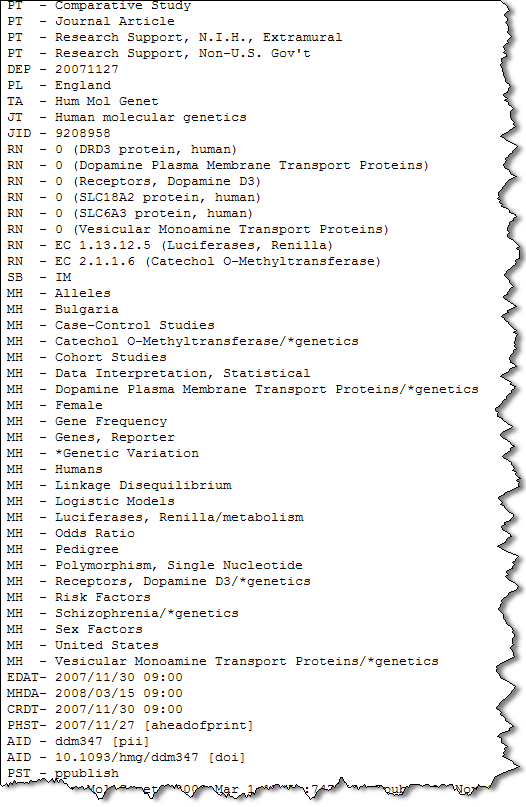 Genes/Chemicals
MeSH Terms
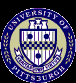 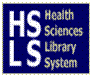 http://www.hsls.pitt.edu/guides/genetics
Information Overload
5,200
Journals
p53
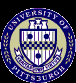 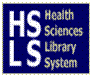 http://www.hsls.pitt.edu/guides/genetics
PubMed Search
Retrieve published articles 
on
Dengue outbreaks
Dengue outbreaks in India
Dengue outbreaks outside India

including
Statistical and numerical data on dengue outbreaks
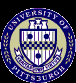 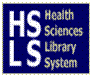 http://www.hsls.pitt.edu/guides/genetics
PubMed Search: Dengue Outbreaks
1
http://www.ncbi.nlm.nih.gov/mesh?itool=sidebar
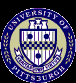 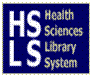 http://www.hsls.pitt.edu/guides/genetics
PubMed Search: Dengue OutbreaksMESH DATABASE
2
Dengue
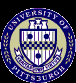 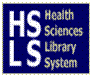 http://www.hsls.pitt.edu/guides/genetics
PubMed Search: Building Query
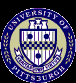 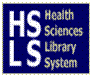 http://www.hsls.pitt.edu/guides/genetics
PubMed Search: Building Query
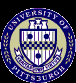 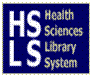 http://www.hsls.pitt.edu/guides/genetics
PubMed Search: Building Query
5
3
4
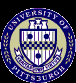 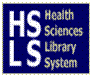 http://www.hsls.pitt.edu/guides/genetics
PubMed Search: Building Query
6
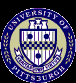 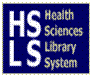 http://www.hsls.pitt.edu/guides/genetics
PubMed Search: Building Query
7
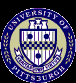 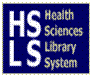 http://www.hsls.pitt.edu/guides/genetics
PubMed Search: Building Query
9
8
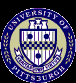 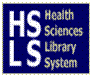 http://www.hsls.pitt.edu/guides/genetics
PubMed Search: Building Query
10
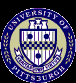 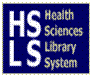 http://www.hsls.pitt.edu/guides/genetics
PubMed Search: Building Query
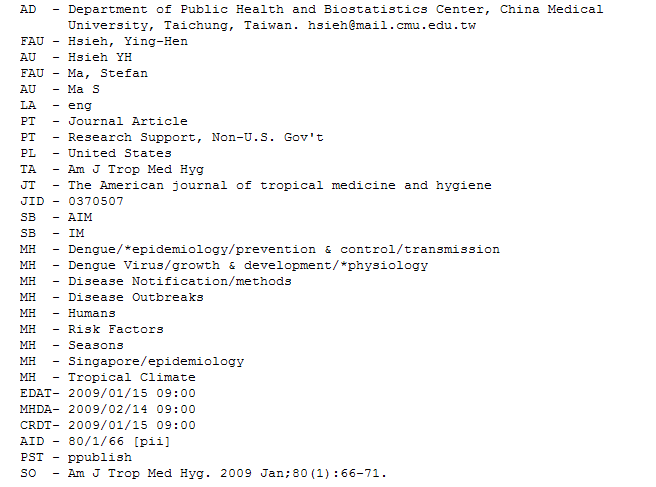 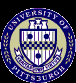 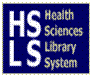 http://www.hsls.pitt.edu/guides/genetics
PubMed Search: Building Query
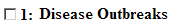 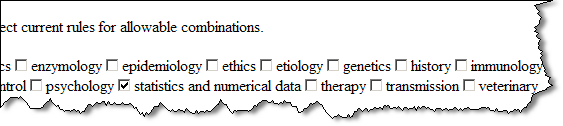 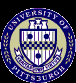 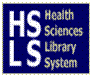 http://www.hsls.pitt.edu/guides/genetics
Search Result Clustering
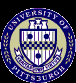 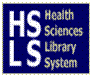 http://www.hsls.pitt.edu/guides/genetics
Search Result Clustering
http://clusty.com
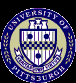 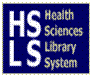 http://www.hsls.pitt.edu/guides/genetics
Vivisimo ClusterMed
http://demos.vivisimo.com/vivisimo/cgi-bin/query-meta?v:frame=form&frontpage=1&v:project=clustermed
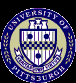 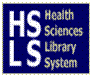 http://www.hsls.pitt.edu/guides/genetics
[Speaker Notes: Sends requests to the PubMed search engine and clusters the search results.]
Query Details
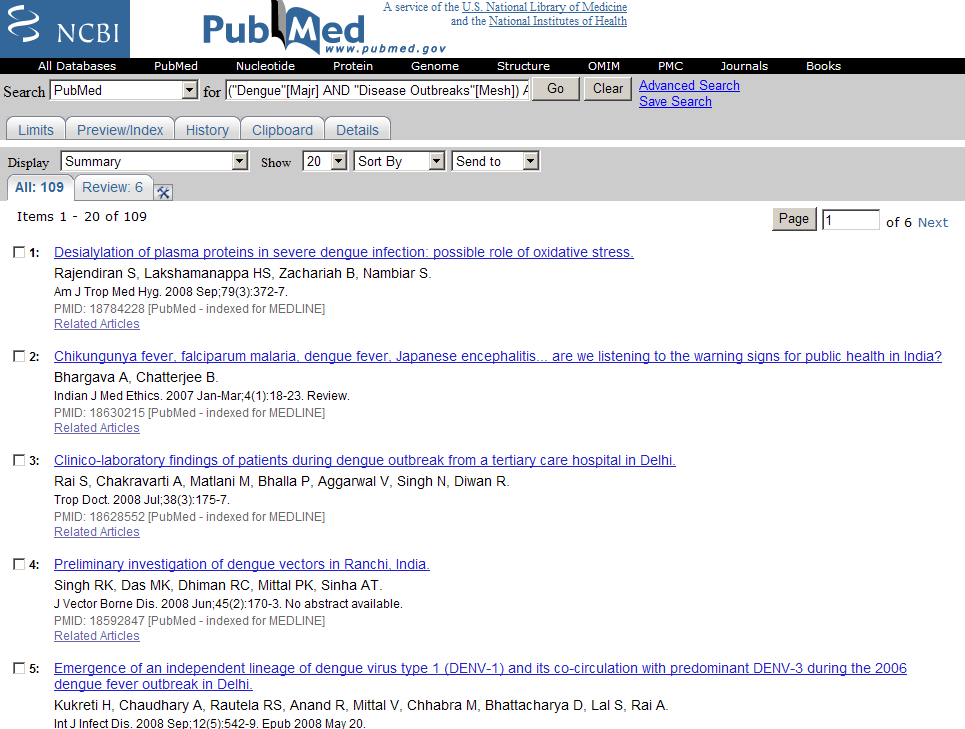 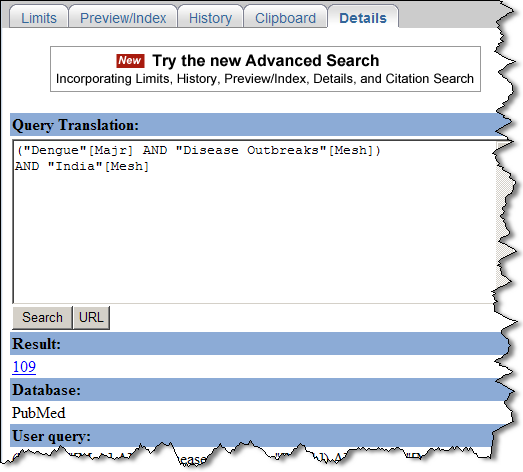 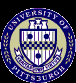 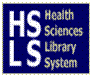 http://www.hsls.pitt.edu/guides/genetics
[Speaker Notes: Click “Details” tab to retrieve query translation.]
ClusterMed
Topics
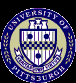 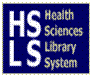 http://www.hsls.pitt.edu/guides/genetics
Clustering in PubMed: ClusterMed
organizes the long list of results returned by PubMed into hierarchical folders with meaningful categories, allowing researchers to hone in on the most relevant results quickly. 

does this on-the-fly without requiring any pre-processing, using terms taken from the brief descriptions in the search results. 

with the folders, users can discover themes, view related articles, and drill down from the topic hierarchy
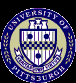 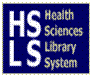 http://www.hsls.pitt.edu/guides/genetics
Topical Clusters
Pub Dates
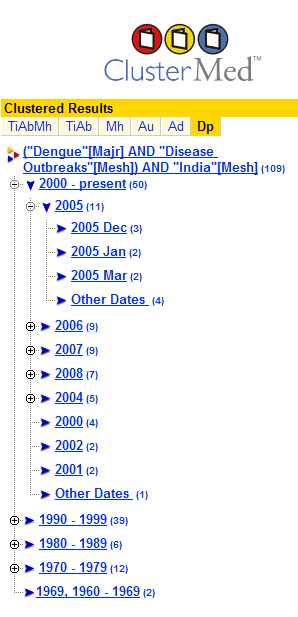 Institutions
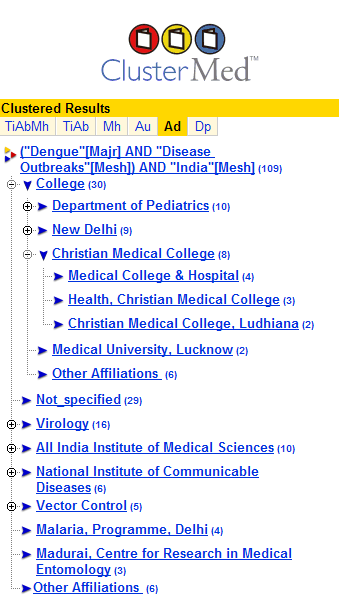 Authors
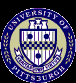 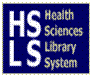 http://www.hsls.pitt.edu/guides/genetics
[Speaker Notes: ClusterMed:
organizes the long list of results returned by PubMed into hierarchical folders with meaningful categories, allowing researchers to hone in on the most relevant results quickly. 

does this on-the-fly without requiring any pre-processing, using terms taken from the brief descriptions in the search results. 

with the folders, users can discover themes, view related articles, and drill down from the topic hierarchy]
GoPubMed Developed by Transinsight
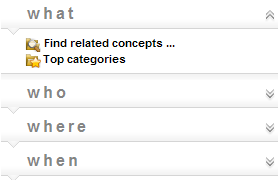 http://www.gopubmed.com/
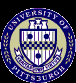 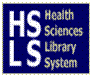 http://www.hsls.pitt.edu/guides/genetics
[Speaker Notes: Knowledge-based search engine for biomedical texts. It allows users to identify experts in the biomedical field.]
GoPubMed
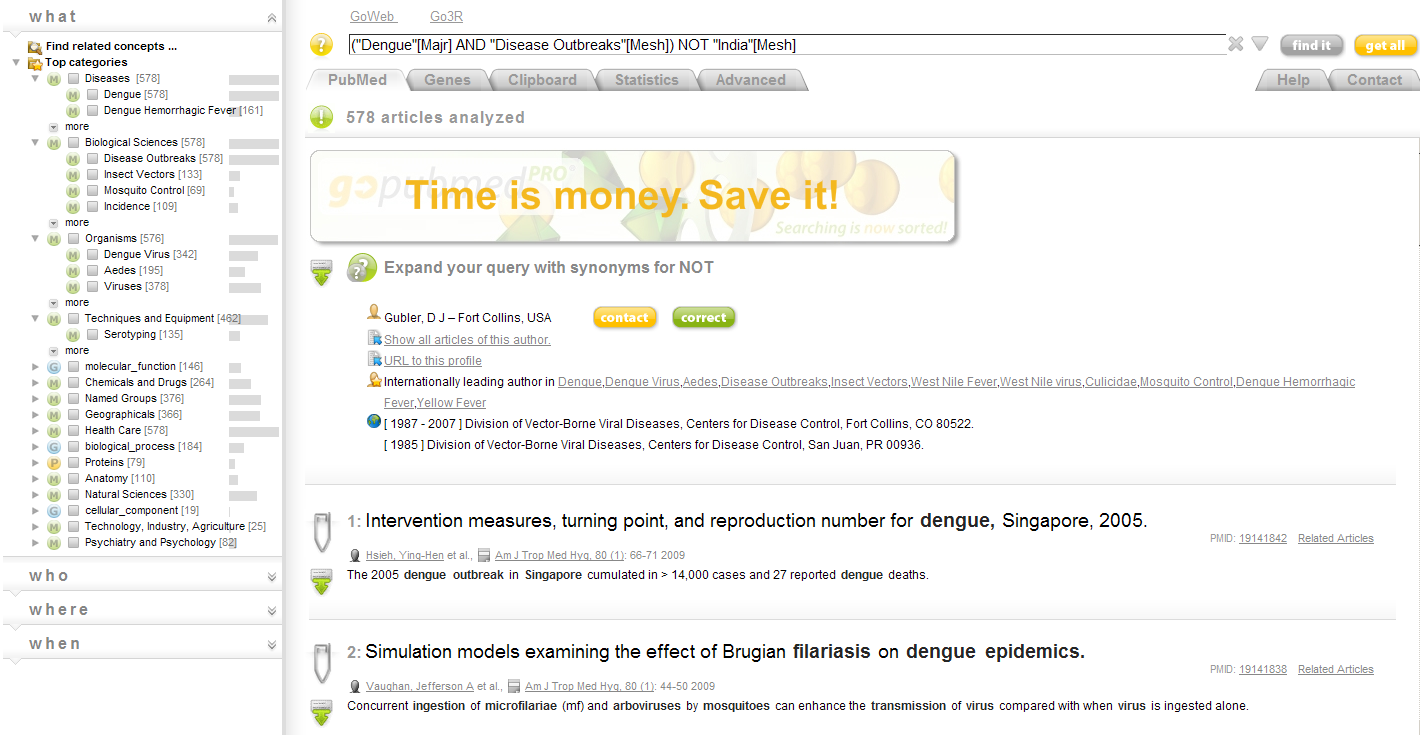 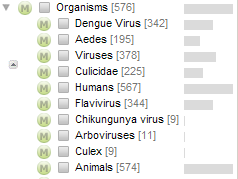 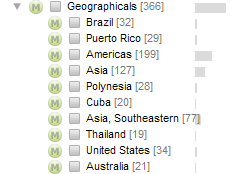 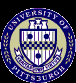 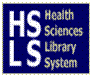 http://www.hsls.pitt.edu/guides/genetics
GoPubMed
Journals
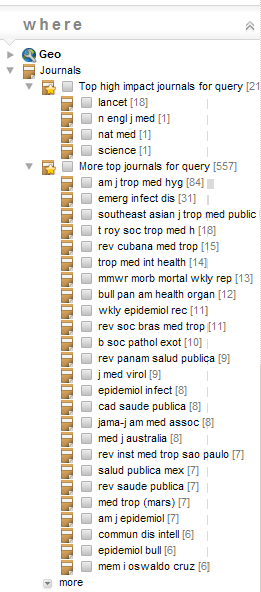 Authors
Pub Dates
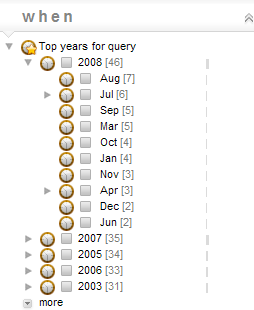 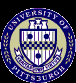 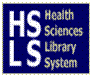 http://www.hsls.pitt.edu/guides/genetics
PubMed Advanced Search
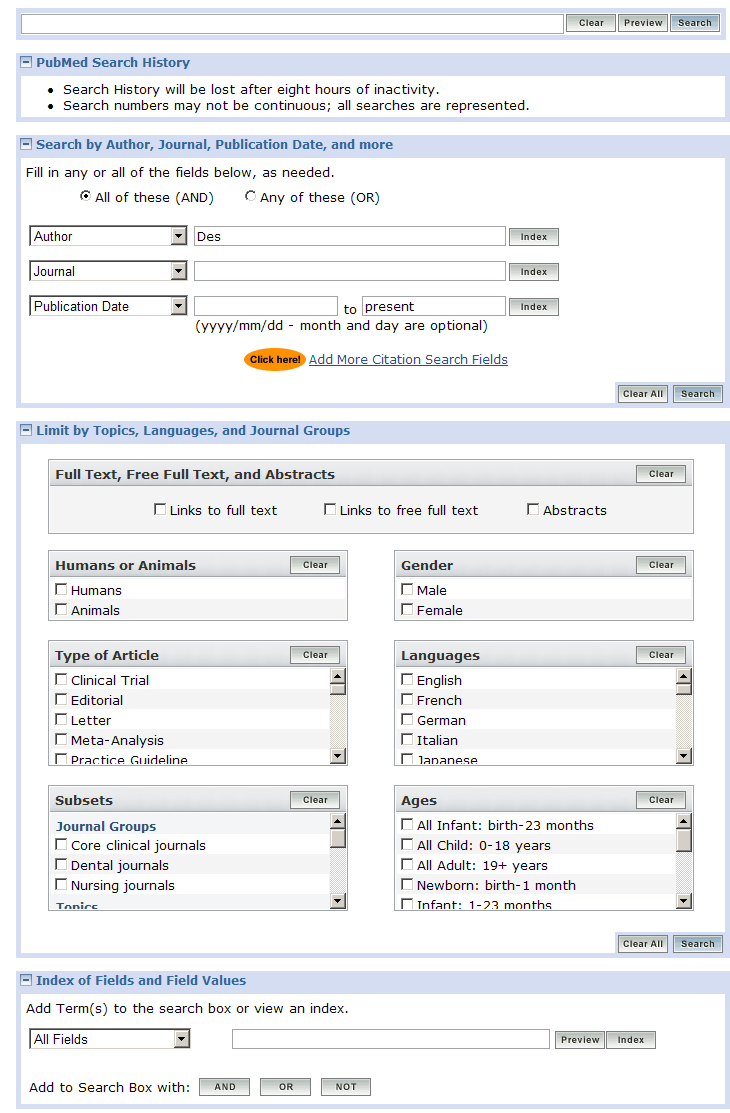 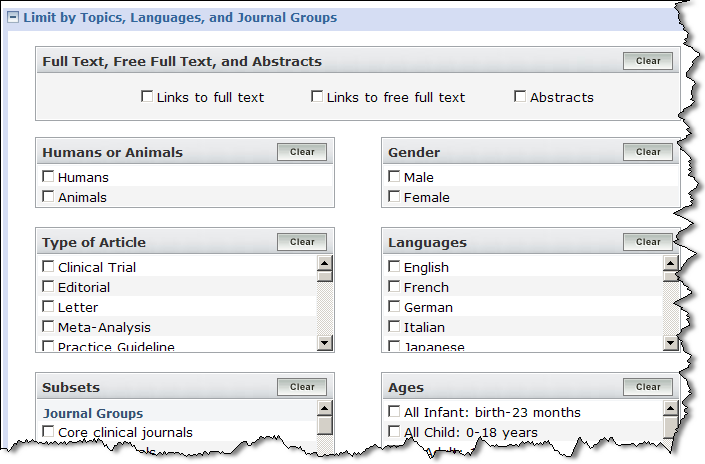 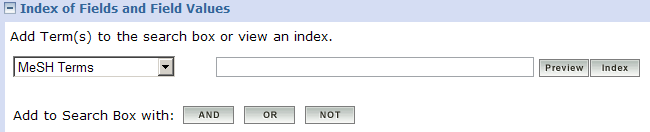 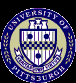 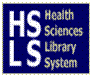 http://www.hsls.pitt.edu/guides/genetics
Literature Search Workflow
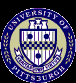 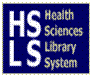 http://www.hsls.pitt.edu/guides/genetics
PubMed Query with Boolean
Retrieve articles focused on molecular genetics of Schizophrenia published in past five years:

("schizophrenia"[Majr] AND (("genetics, medical"[MeSH Terms] OR ("genetics"[All Fields] AND "medical"[All Fields]) OR "medical genetics"[All Fields] OR ("medical"[All Fields] AND "genetics"[All Fields])) OR ("genotype"[MeSH Terms] OR "genotype"[All Fields]) OR "genetics"[Subheading] AND ("genetics"[Subheading] OR "genetics"[All Fields] OR "genetics"[MeSH Terms])) AND ("2004/03/13"[PDat] : "2009/03/11"[PDat])
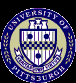 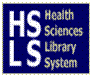 http://www.hsls.pitt.edu/guides/genetics
Research on Optimal Search Strategies
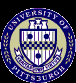 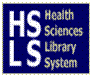 http://www.hsls.pitt.edu/guides/genetics
PubMed Pre-Build Queries
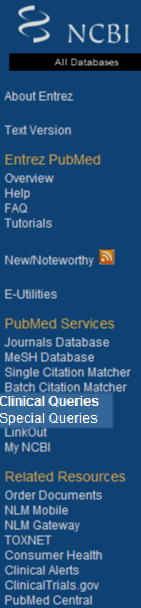 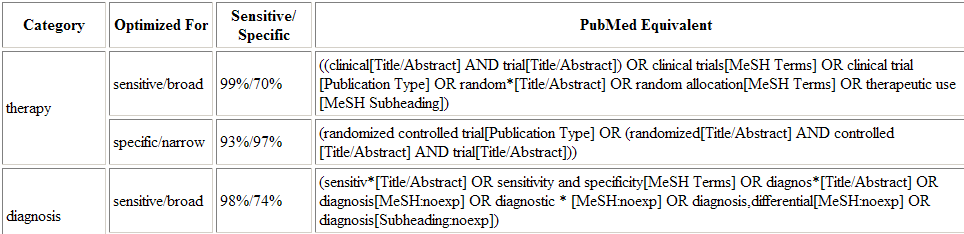 http://www.ncbi.nlm.nih.gov/entrez/query/static/clinical.shtml
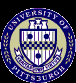 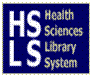 http://www.hsls.pitt.edu/guides/genetics
PubMed Query with Boolean
Retrieve articles focused on molecular genetics of Schizophrenia published in past five years:

("schizophrenia"[Majr] AND (("genetics, medical"[MeSH Terms] OR ("genetics"[All Fields] AND "medical"[All Fields]) OR "medical genetics"[All Fields] OR ("medical"[All Fields] AND "genetics"[All Fields])) OR ("genotype"[MeSH Terms] OR "genotype"[All Fields]) OR "genetics"[Subheading] AND ("genetics"[Subheading] OR "genetics"[All Fields] OR "genetics"[MeSH Terms])) AND ("2004/03/13"[PDat] : "2009/03/11"[PDat])
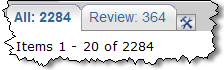 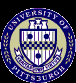 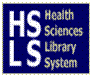 http://www.hsls.pitt.edu/guides/genetics
GoPubMed Analysis
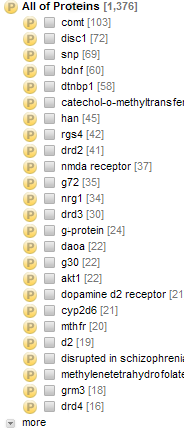 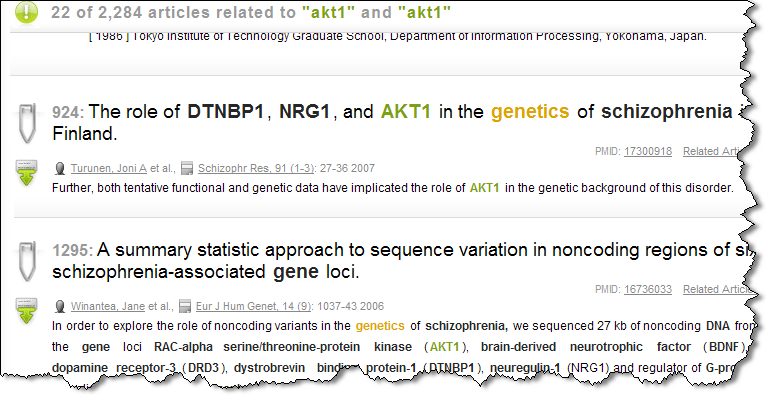 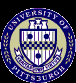 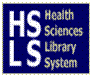 http://www.hsls.pitt.edu/guides/genetics
GoPubMed Search Result Statistics
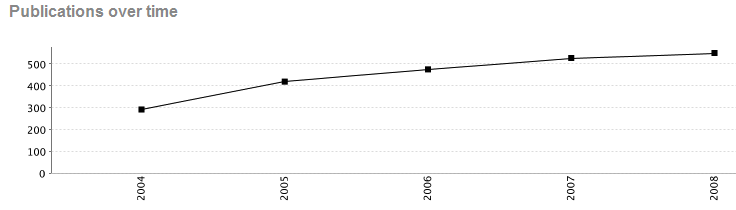 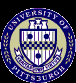 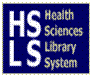 http://www.hsls.pitt.edu/guides/genetics
Go PubMed Authors Network
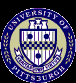 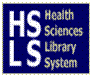 http://www.hsls.pitt.edu/guides/genetics
GoPubMed World Map of Publications
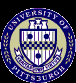 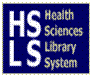 http://www.hsls.pitt.edu/guides/genetics
My NCBI: an Automated email Notification Tool
Save your searches at MyNCBI and set up an email notification on new publication based on your search query
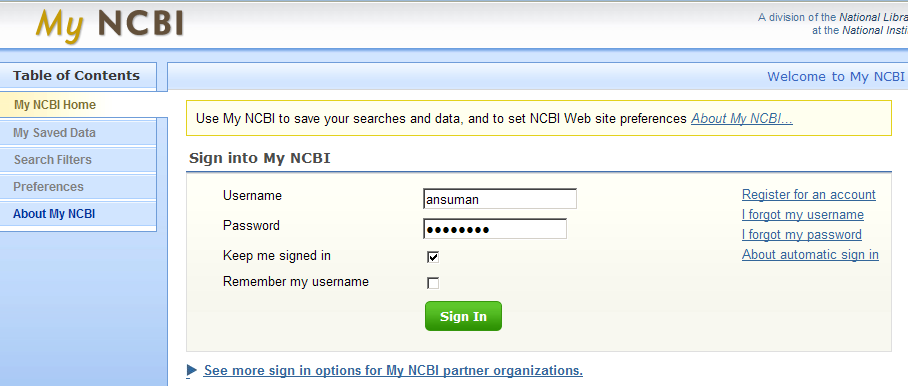 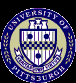 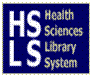 http://www.hsls.pitt.edu/guides/genetics
My NCBI
1
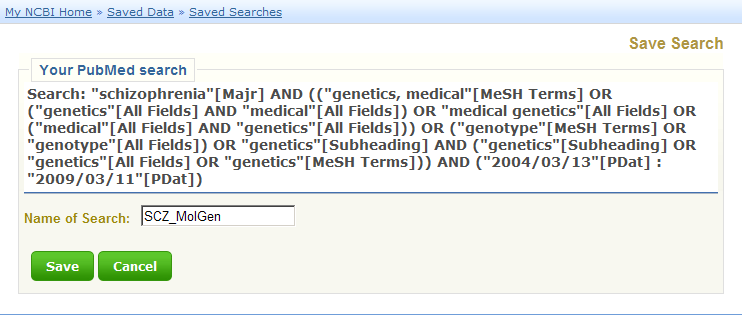 2
3
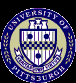 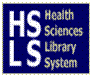 http://www.hsls.pitt.edu/guides/genetics
My NCBI
4
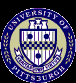 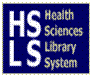 http://www.hsls.pitt.edu/guides/genetics
NovoSeek : a Search Engine for Biomedical Literature in Medline and US Grants
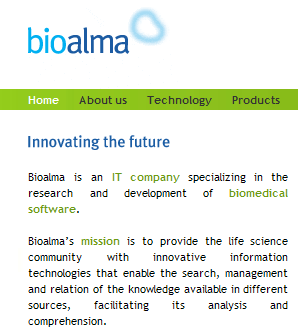 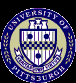 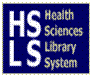 http://www.hsls.pitt.edu/guides/genetics
NovoSeek Search: Alzheimer Clinical Trials
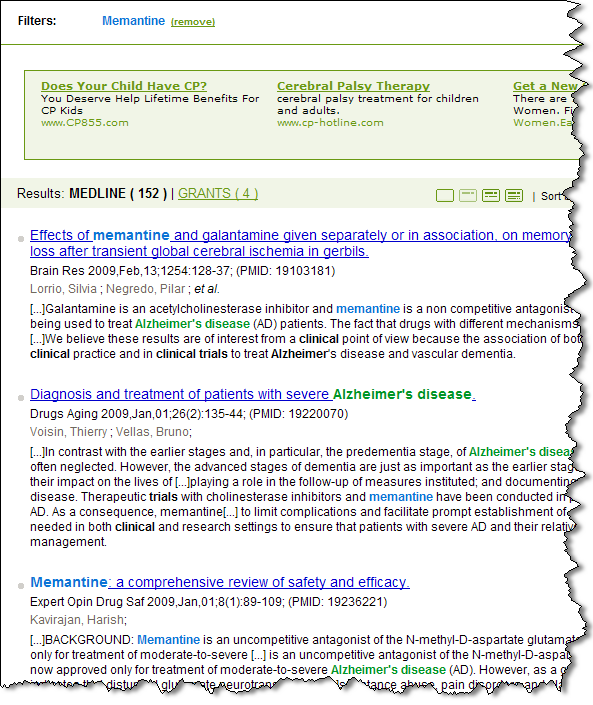 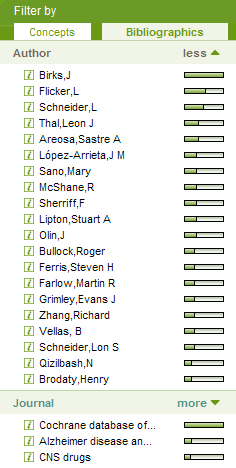 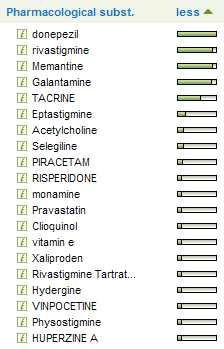 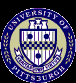 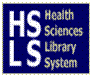 http://www.hsls.pitt.edu/guides/genetics
Literature Search Workflow
Authors
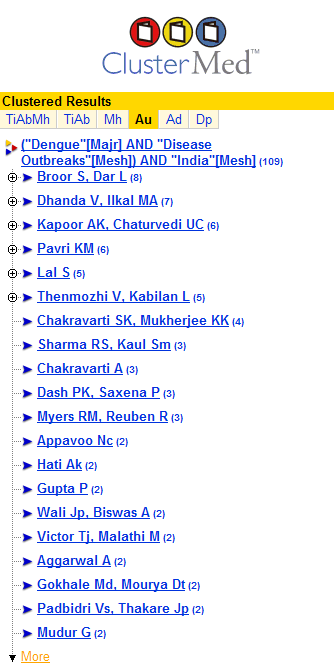 Topics
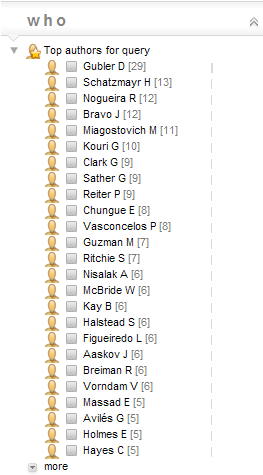 Global Map
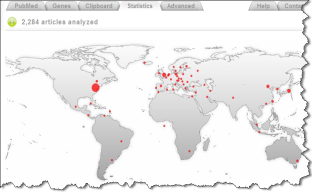 Authors Networks
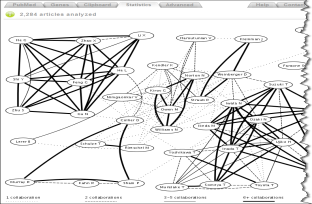 Journals
Genes
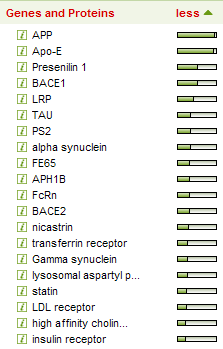 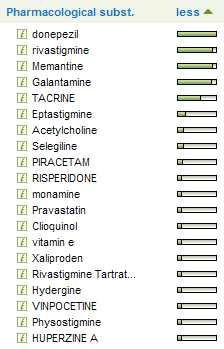 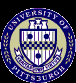 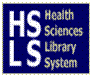 http://www.hsls.pitt.edu/guides/genetics
eTBLAST
This application is designed to identify susceptibility genes for bipolar disorder (BD) by testing single nucleotide polymorphisms (SNPs) across chromosomal regions previously linked to BD. Our proposal is an ancillary study to the Systematic Treatment Enhancement Program for Bipolar Disorder (STEP-BD), a large treatment study involving approximately 5000 affected individuals. The sample will consist of consenting probands from STEP-BD (n = 1780), consenting family members, and a sample of unrelated controls. ………


Visualize Related Articles
Find an Expert in this Field 
Find a Journal for your Manuscript 
View the Publication History of this Topic
ABSTRACT
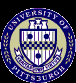 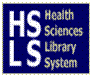 http://www.hsls.pitt.edu/guides/genetics
eTBLAST
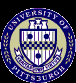 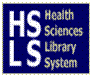 http://www.hsls.pitt.edu/guides/genetics
eTBLAST Analysis
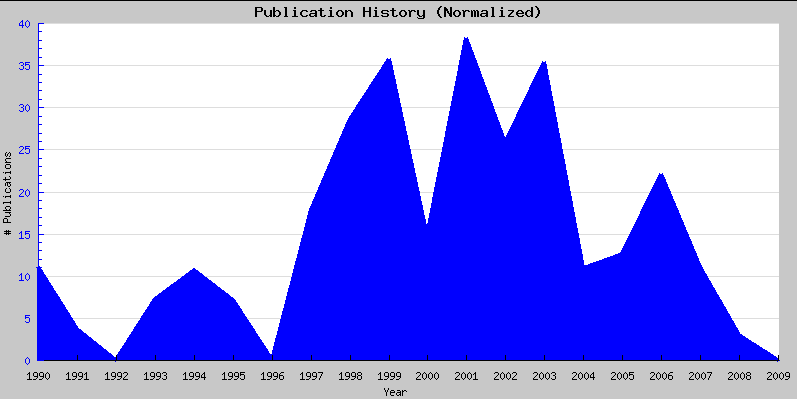 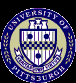 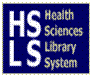 http://www.hsls.pitt.edu/guides/genetics
eTBLAST Analysis on Scientific Papers
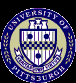 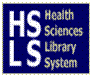 http://www.hsls.pitt.edu/guides/genetics
Growth of Molecular Databases
1078
2009: 1170
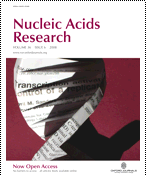 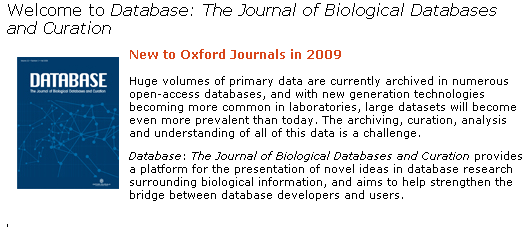 2008: 1078
65
Source: Nodal Point Blog
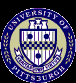 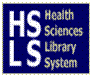 http://www.hsls.pitt.edu/guides/genetics
Molecular Databases
Nucleic Acids Research: Oxford Journals
Annual Databases Issue
Annual Web Server Issue

Journals
Bioinformatics
BMC Bioinformatics
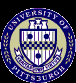 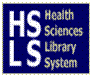 http://www.hsls.pitt.edu/guides/genetics
HSLS OBRC
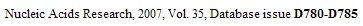 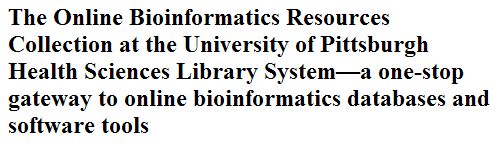 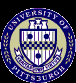 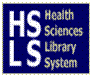 http://www.hsls.pitt.edu/guides/genetics
Molecular Databases Catalog
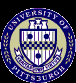 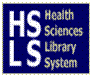 http://www.hsls.pitt.edu/guides/genetics
Online Bioinformatics Resources Collection
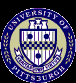 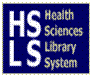 http://www.hsls.pitt.edu/guides/genetics
HSLS OBRC
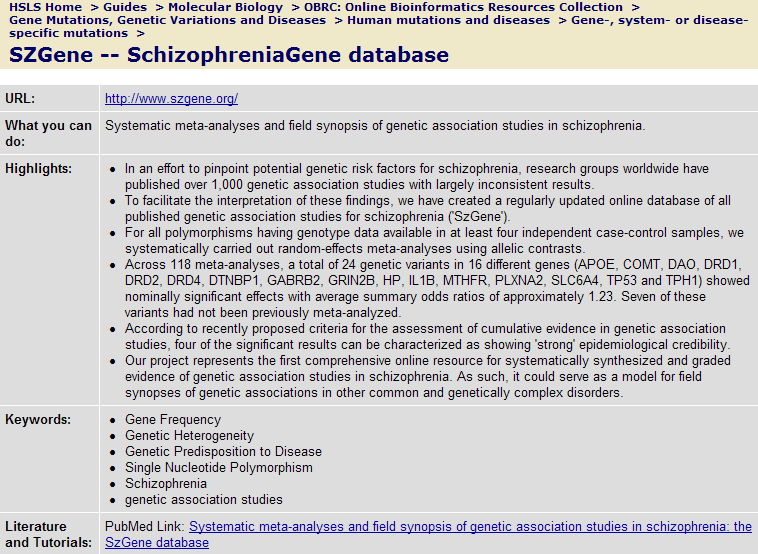 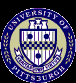 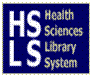 http://www.hsls.pitt.edu/guides/genetics
HSLS OBRC
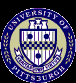 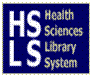 http://www.hsls.pitt.edu/guides/genetics
Bioinformatics Resources on Psychiatric Disorders
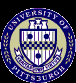 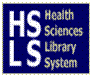 http://www.hsls.pitt.edu/guides/genetics
Disease Gene Databases
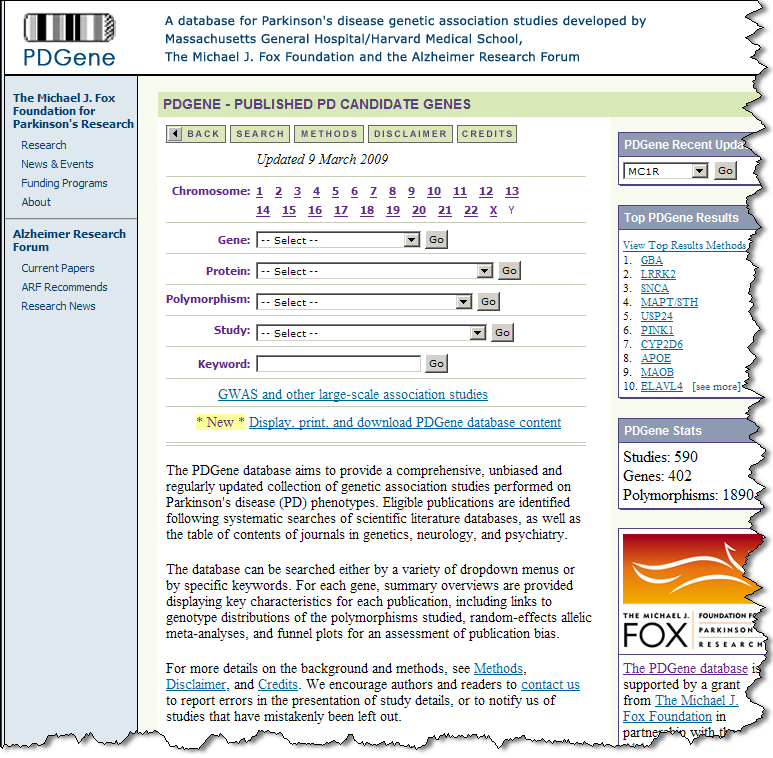 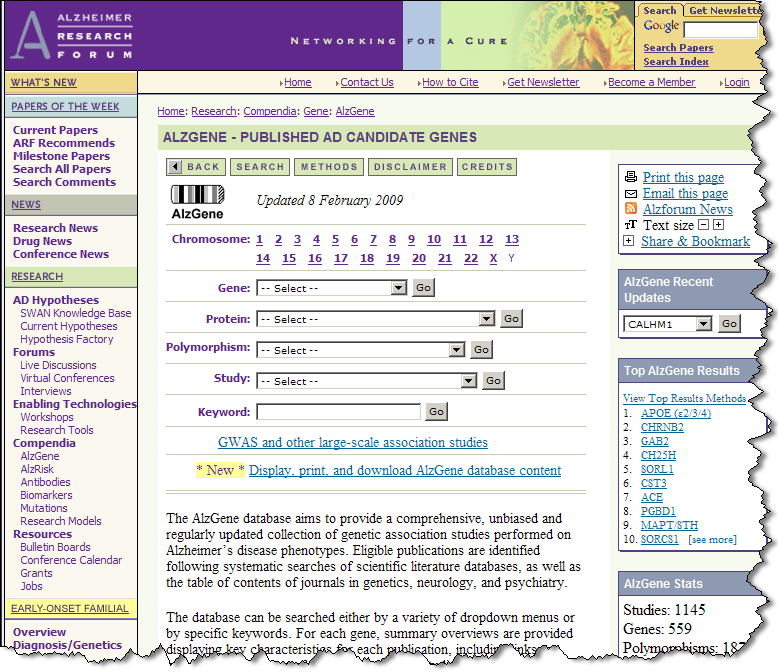 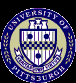 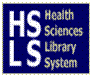 http://www.hsls.pitt.edu/guides/genetics
Disease Causing Genes
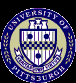 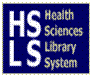 http://www.hsls.pitt.edu/guides/genetics
Identify Disease Causing Genes
US CDC’s HuGE Navigator
http://www.hugenavigator.net/ 
Gene Prospector
http://www.hugenavigator.net/HuGENavigator/geneProspectorStartPage.do 

NIH GAD
http://geneticassociationdb.nih.gov/ 

A Catalog of Published Genome-Wide Association Studies 
http://www.genome.gov/page.cfm?pageID=26525384#searchForm
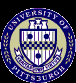 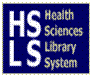 http://www.hsls.pitt.edu/guides/genetics
Identify Disease Causing Genes
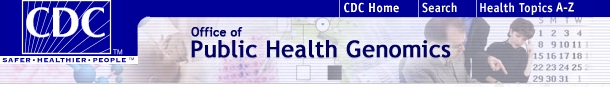 The Human Genome Epidemiology Network (HuGENet™) : 
	a voluntary, international collaboration focused on assessing the role of human genome variation in health and disease at the population level. 
	 
maintained a database of published, population-based epidemiologic studies of human genes extracted and curated from PubMed. 
	
HuGE Navigator provides access to a continuously updated knowledge base in human genome epidemiology
information on population prevalence of genetic variants 
gene-disease associations
gene-gene and gene- environment interactions 
evaluation of genetic tests
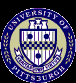 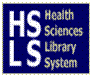 http://www.hsls.pitt.edu/guides/genetics
Informatics Tools for Human Epidemiology
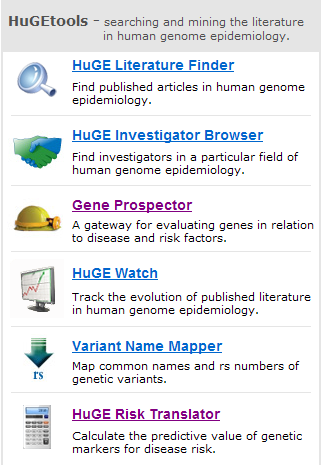 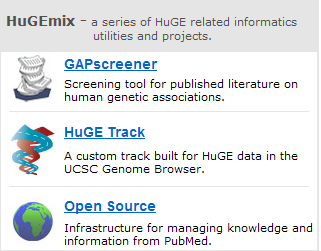 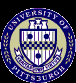 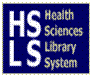 http://www.hsls.pitt.edu/guides/genetics
Finding Disease Causing Genes
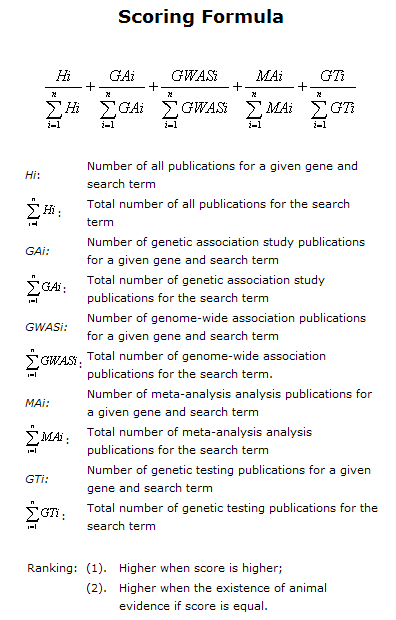 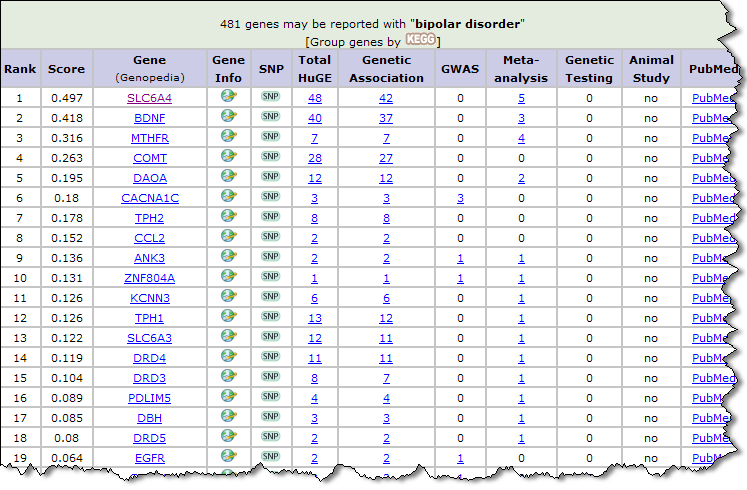 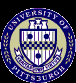 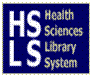 http://www.hsls.pitt.edu/guides/genetics
[Speaker Notes: Gene Prospector is a bioinformatics tool designed to sort, rank, and display information about genes in relation to human diseases, risk factors and other phenotypes. Links are provided to evidence from published literature and to other online data sources. Search terms can include diseases, risk factors and phenotypes]
Gene to Diseases
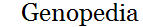 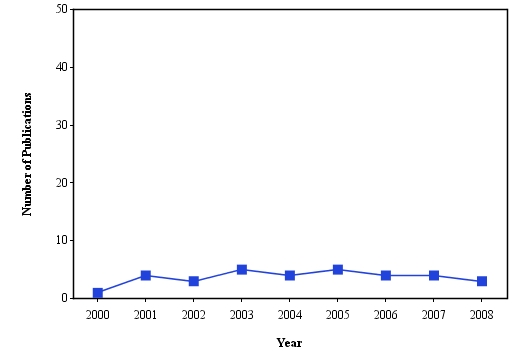 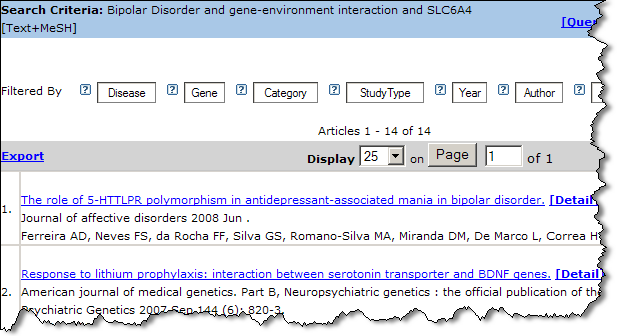 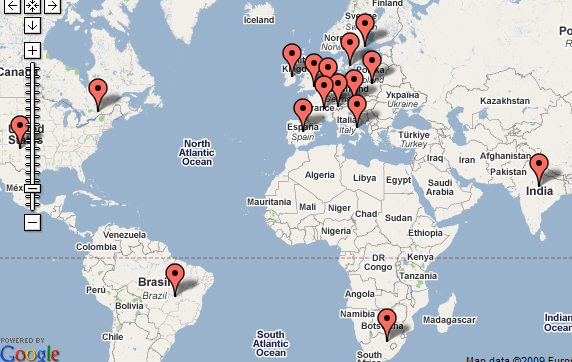 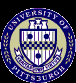 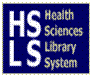 http://www.hsls.pitt.edu/guides/genetics
Genes and Proteins Centered Information
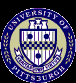 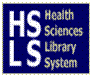 http://www.hsls.pitt.edu/guides/genetics
Gene/Protein Centered Information
NCBI Gene Database
Your Favorite Gene – SigmaAldrich
Millipore Pathways
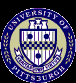 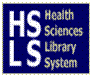 http://www.hsls.pitt.edu/guides/genetics
US NCBI Databases
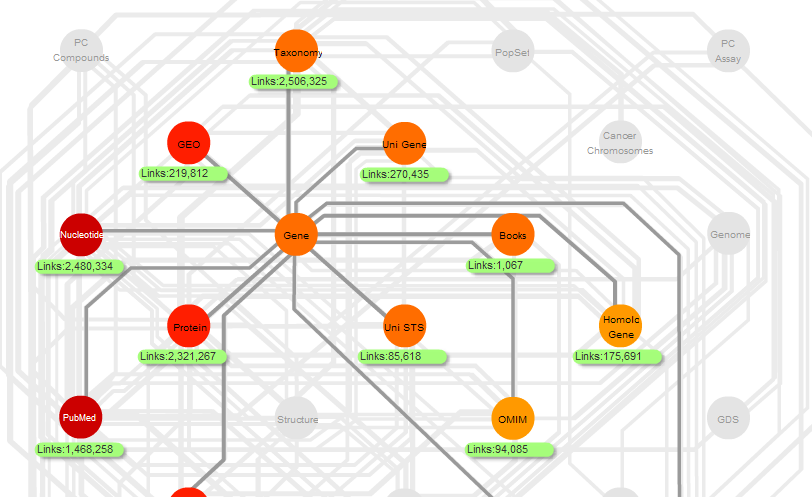 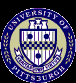 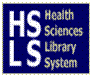 http://www.hsls.pitt.edu/guides/genetics
US NCBI : Entrez Gene
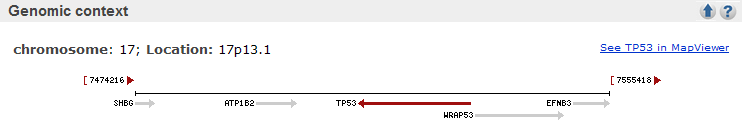 Chromosomal 
Localization
mRNA Sequence
Amino acid 
Sequence
Genomic 
Sequence
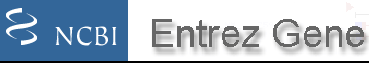 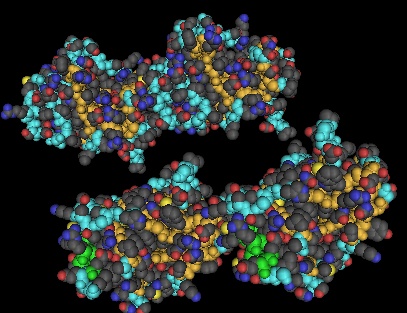 Homologous 
Sequences
Expression 
Profile
Interacting 
Partners
3D Structure
Disease
SNP
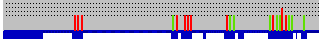 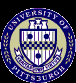 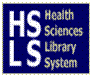 http://www.hsls.pitt.edu/guides/genetics
Your Favorite Gene Search
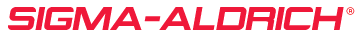 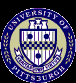 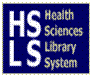 http://www.hsls.pitt.edu/guides/genetics
Your Favorite Gene Display
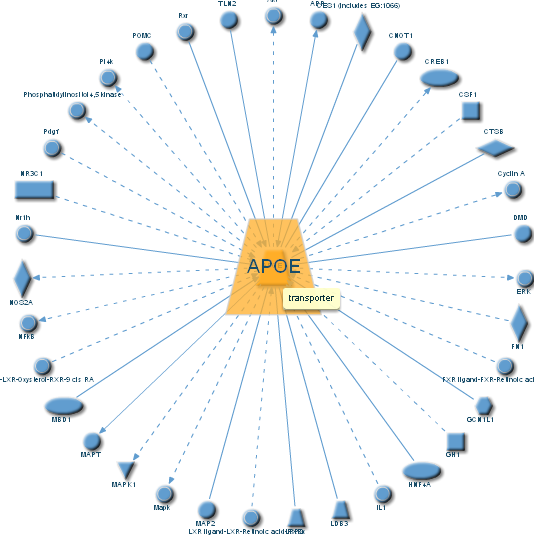 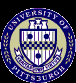 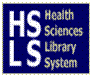 http://www.hsls.pitt.edu/guides/genetics
Millipore Pathway Search
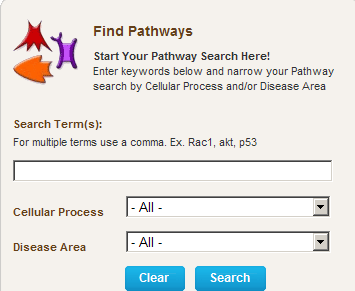 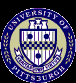 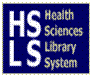 http://www.hsls.pitt.edu/guides/genetics
Prediction of Disease Causing SNPs
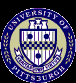 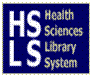 http://www.hsls.pitt.edu/guides/genetics
Single Nucleotide Polymorphisms
Scientists expect that comparison of genomic sequences taken from two unrelated individuals will reveal that they are 99.9% identical. The 0.1% difference is due to genetic variations, and mainly one form of variation called single nucleotide polymorphisms

These polymorphisms are considered one of the key factors that makes each and every one of us different and can have a major impact on how we respond to diseases; environmental insults such as bacteria, viruses and chemicals; and drugs and other therapies. This makes genetic variations of great value for biomedical research and for developing pharmaceutical products or medical diagnostics
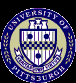 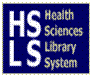 http://www.hsls.pitt.edu/guides/genetics
Human Genetic Variations
Primarily two types of genetic mutation events create all
forms of variations: 

Single base mutation which substitutes one nucleotide for another-Single Nucleotide Polymorphisms (SNP)
Insertion or deletion of one or more nucleotide(s) -Tandem Repeat Polymorphisms-Insertion/Deletion Polymorphisms
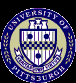 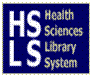 http://www.hsls.pitt.edu/guides/genetics
Single Nucleotide Polymorphism
Single nucleotide polymorphisms (SNP) are DNA sequence variations 
      that occur when a single nucleotide (A,T,C,or G) in the genome sequence is altered. 

SNPS are the most common class of polymorphisms. example:
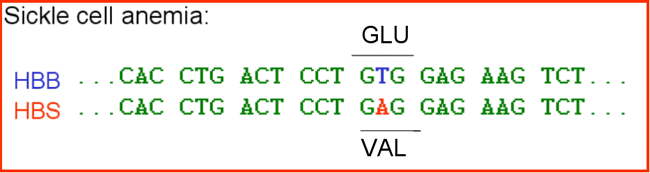 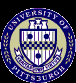 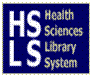 http://www.hsls.pitt.edu/guides/genetics
Estimated Numbers of Human Genetic Variations
SNPs appear at 0.3-1-kb average intervals, considering the size of entire human genome, which is 3X107 bp, the total number scales up to 5-10 million. 
In silico estimation of potentially polymorphic VNTR are over 100,000 across the human genome. 
The short insertion/deletions are very difficult to quantify and the number is likely to fall in between SNPs and VNTR
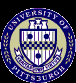 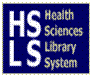 http://www.hsls.pitt.edu/guides/genetics
Polymorphisms and Disease Markers
Very few of these polymorphisms show direct impact on deleterious phenotype. 
The non-disease-causing polymorphisms when mapped to the genome, may serve as markers to identify and map other genes that do cause disease when mutated. 
If these non-disease-causing variations are found to be inherited with a particular trait, but do not cause the trait, they may provide evidence of where the trait's gene is located in the genome.
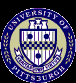 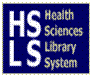 http://www.hsls.pitt.edu/guides/genetics
SNPs and Mutations
Terminology for variation at a single nucleotide position is defined by allele frequency.

A single base change, occurring in a population at a frequency of >1% is termed a single nucleotide polymorphism (SNP) 		
When a single base change occurs at <1% it is considered to be a mutation
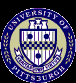 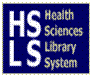 http://www.hsls.pitt.edu/guides/genetics
Life Cycle of SNPs and Mutations
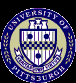 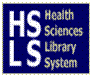 http://www.hsls.pitt.edu/guides/genetics
Classification of SNPs
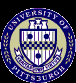 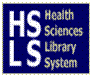 http://www.hsls.pitt.edu/guides/genetics
[Speaker Notes: SNPs may occur at any position in the following gene structure and based on its location it can be classified as: intronic, exonic,  or promoter region etc.]
Coding SNPs
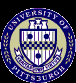 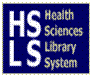 http://www.hsls.pitt.edu/guides/genetics
Genetic Variations Databases
dbSNP
http://www.ncbi.nlm.nih.gov/SNP/index.html 
Online Mendelian Inheritance in Man (OMIM)
http://www.ncbi.nlm.nih.gov/sites/entrez?db=OMIM
International HapMap Project
http://www.hapmap.org/
Genome Variation Server (Seattle SNPs)
http://gvs.gs.washington.edu/GVS/
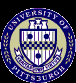 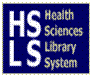 http://www.hsls.pitt.edu/guides/genetics
dbSNP
URL: http://www.ncbi.nlm.nih.gov/SNP/index.html

The Single Nucleotide Polymorphism database (dbSNP) is a public- domain archive for a broad collection of simple genetic polymorphisms

This collection of polymorphisms includes:
Single-base nucleotide substitutions (also known as single nucleotide polymorphisms or SNPs) 
Small-scale multi-base deletions or insertions (also called deletion insertion polymorphisms or DIPs)
Microsatellite repeat variations (also called short tandem repeats or STRs)
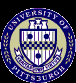 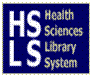 http://www.hsls.pitt.edu/guides/genetics
dbSNP Data Type
The SNP database has two major classes of content: 

Submitted data: 
	original observations of sequence variation: Submitted SNPs (SS) with ss# (ss 5586300) 

Computed data: 
	content generated during the dbSNP "build" cycle by computation on original submitted data: Reference SNP Clusters (Ref SNP) with rs# (rs 4986582)
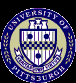 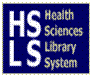 http://www.hsls.pitt.edu/guides/genetics
Functional Analysis of SNPs
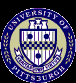 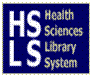 http://www.hsls.pitt.edu/guides/genetics
SNPs and the Structure of a Gene
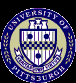 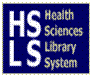 http://www.hsls.pitt.edu/guides/genetics
Decision Tree for SNP Analysis
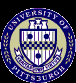 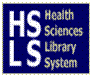 http://www.hsls.pitt.edu/guides/genetics
Exonic Splicing Enhancer/Silencer
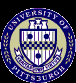 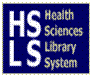 http://www.hsls.pitt.edu/guides/genetics
Functional Analysis of SNPs
A gene variant primarily found in African Americans, that slightly increases the risk for developing an irregular heartbeat, known as arrhythmia. The variant occurs in the cardiac sodium channel gene SCN5A which results a change of amino acid at the position of 1102 from serine to tyrosine (S To Y) . Can you predict the effect of this non-synonymous SNP (rs7626962). 
Answer
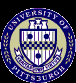 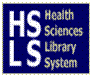 http://www.hsls.pitt.edu/guides/genetics
SNP Gene View for SCN5A
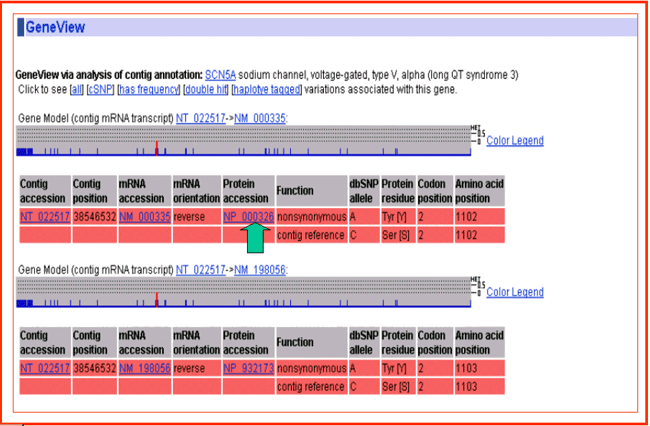 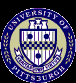 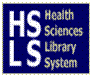 Multiple Sequence Alignment
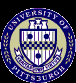 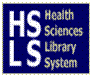 http://www.hsls.pitt.edu/guides/genetics
Amino Acids Comparison
NCBI Amino Acid Explorer
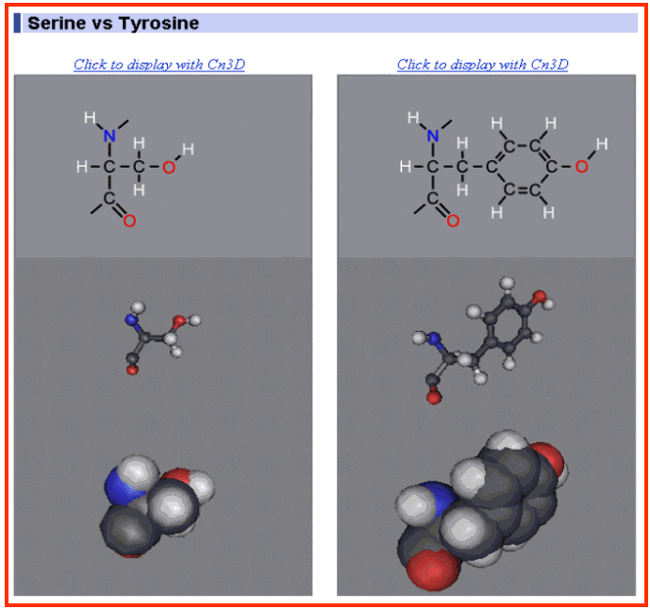 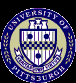 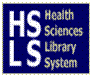 http://www.hsls.pitt.edu/guides/genetics
Compare Amino Acids Properties
Amino Acid Properties Table: http://www.russell.embl.de/aas/
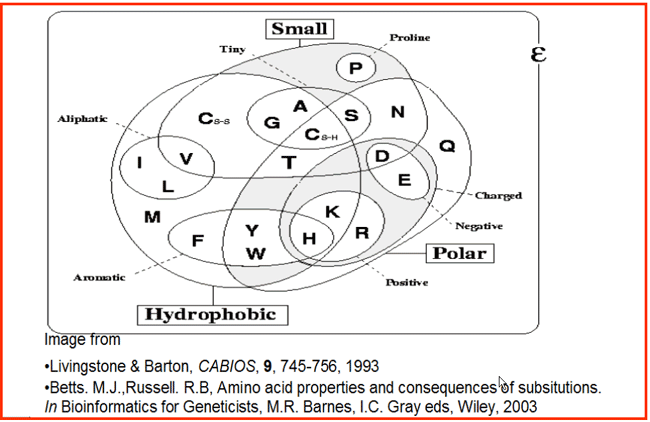 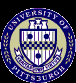 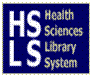 http://www.hsls.pitt.edu/guides/genetics
Amino Acids Substitution Preference
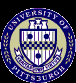 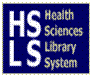 http://www.hsls.pitt.edu/guides/genetics
Tools for Amino Acid Substitution Effect Prediction
SIFT
http://sift.jcvi.org/ 
PolyPhen
http://genetics.bwh.harvard.edu/pph/ 
SNPs3D
http://www.snps3d.org/
pMUT
http://mmb2.pcb.ub.es:8080/PMut/
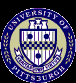 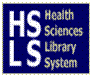 http://www.hsls.pitt.edu/guides/genetics
Comparison of AAS prediction tools
Pauline C. Ng and Steven Henikoff, Annu. Rev. Genomics Hum. Genet. 2006. 7:61–80
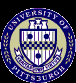 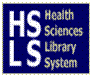 Tools on Functional SNP Analysis
Search.HSLS MolBio link
http://search.hsls.pitt.edu/vivisimo/cgi-bin/query-meta?v%3aproject=BioInfoTools&v%3afile=viv_B7AUre&v%3aframe=list&v%3astate=root%7cN891&id=N891&action=list&
FASTSNP -- an always up-to-date and extendable service for SNP function analysis and prioritization
http://fastsnp.ibms.sinica.edu.tw/
F-SNP: computationally predicted functional SNPs for disease association studies. 
http://compbio.cs.queensu.ca/F-SNP/
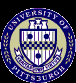 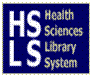 http://www.hsls.pitt.edu/guides/genetics
FASTSNP Analysis
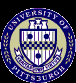 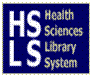 http://www.hsls.pitt.edu/guides/genetics
FASTSNP Analysis
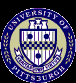 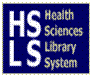 http://www.hsls.pitt.edu/guides/genetics
F-SNP: A Collection of Functional SNPs Specifically Prioritized for Disease Association studies
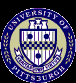 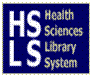 http://www.hsls.pitt.edu/guides/genetics
F-SNP: A Collection of Functional SNPs Specifically Prioritized for Disease Association Studies
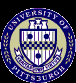 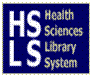 http://www.hsls.pitt.edu/guides/genetics
Summary
Literature Search
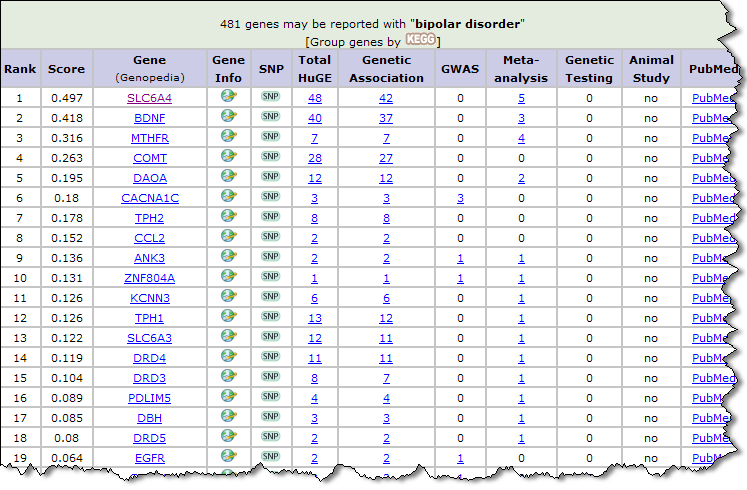 Disease Causing Genes
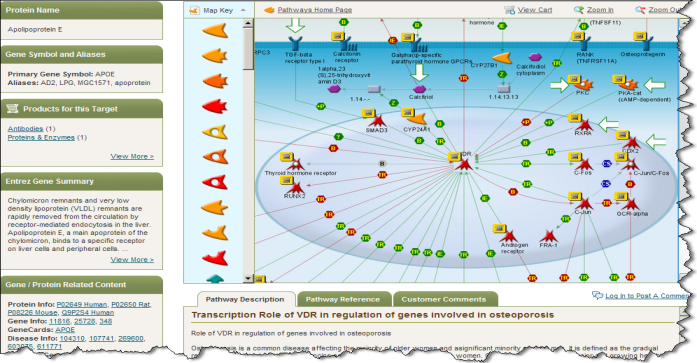 Genes and Proteins
 Information
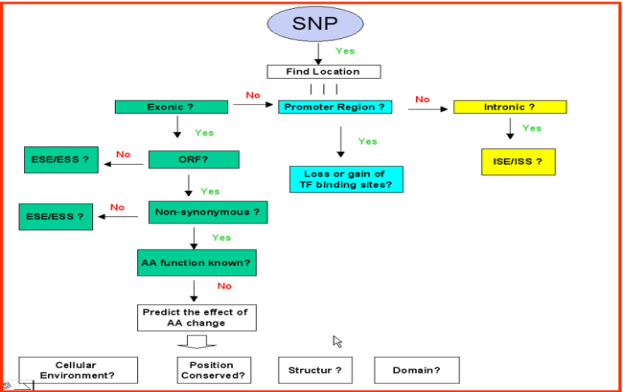 SNPs Functional Analysis
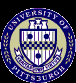 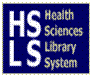 http://www.hsls.pitt.edu/guides/genetics
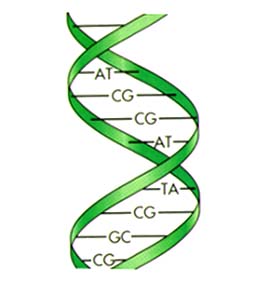 Thank you!
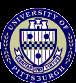 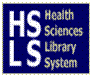